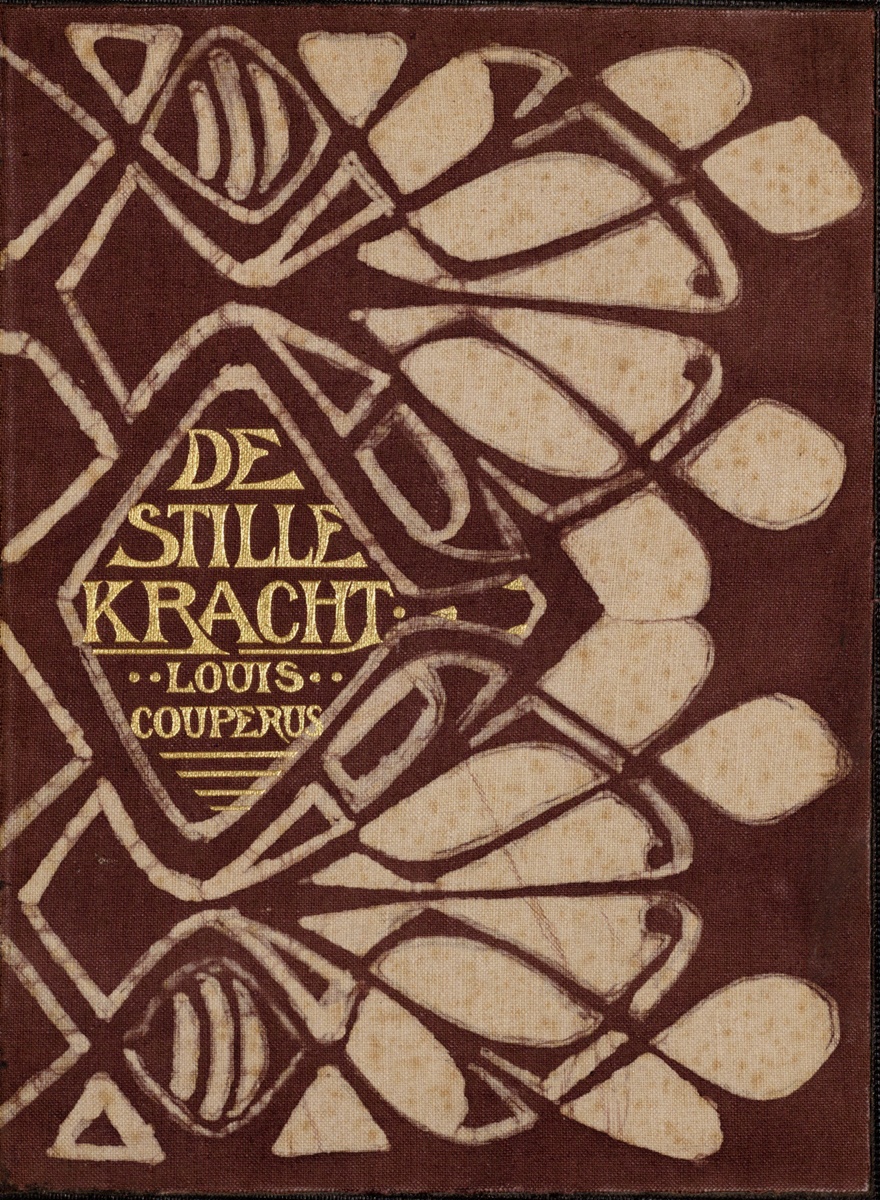 Mgr. Lada Vukomanović (FF UK)
Over de auteur
“Louis Couperus was een goedgeklede dandy én een harde werker, hij was kosmopoliet én vergroeid met zijn geboortestad Den Haag.” (uit zijn portret op literatuurgeschiedenis.org)
Geboren in 1863 in Den Haag als de jongste zoon in een groot, welgesteld gezin. 
Zijn vader was een toen al gepensioneerde hoge ambtenaar in Nederlands-Indië. Daardoor bracht Couperus als tiener bijna zes jaar door in Batavia. 
Hij bleef graag reizen later in zijn leven. Vermoedelijk wilde hij weg van de gezapigheid van de Haagse burgerlijkheid. (Zuid-Europa, Noord-Afrika, Nederlands-Indië, China, Japan)
Het oeuvre
Debuteerde als dichter in De Gids in de jaren tachtig
“Wij vinden alles wat hij na Santa Chiara heeft uitgegeven, de geheele ‘Lent van Vaerzen’, zoowel als al de ‘Orchideëen’ op die ééne na, absoluut literaire ‘trash’, goed alleen om door heeren kritiseerende dilettanten te worden aangestaard als iets buitengewoons.” (Willem Kloos in De Nieuwe Gids. Jaargang 2 (1887)
Hij staat vooral bekend als prozaschrijver, gewaardeerd om zijn psychologische romans, vaak met een naturalistische inslag. [Extaze (1892), Eline Vere (1889), Noodlot (1890), Van oude menschen, de dingen, die voorbij gaan... (1906)]
 Hoofdmotief in zijn romans is het noodlot, Zowel ieder mens afzonderlijk als gehele volken en culturen zijn aan dit noodlot onderworpen.
 Ook wordt zijn werk gekenmerkt door het motief van de tegenstelling tussen verschillende culturen (noord vs. zuid, west vs. oost) 
Een gangbare indeling van zijn werk:
“[…]eigentijdse psychologische romans (1), symbolische sprookjes en mythologische romans (2), historische romans, die zich steeds in een ten ondergang gedoemde of decadent geworden cultuur afspelen (3) en korte historische verhalen, reisimpressies en journalistieke schetsen (4), die hij voornamelijk sinds 1909 voor het dagblad Het Vaderland en sinds 1916 voor het weekblad De Haagsche Post schreef en in talloze bundels bijeenbracht. “  (bron: Schrijvers en dichters (dbnl biografieënproject I)
De stille kracht verschijnt in 1900
Op het breukvlak van twee eeuwen verschijnt De stille kracht van Louis Couperus, eerst in afleveringen in De Gids en kort daarop ook in boekvorm bij de uitgever L.J Veen
De roman bevindt zich in het midden van de eeuwwisseling, niet alleen qua publicatiedatum, maar ook inhoudelijk: tegelijk gericht op het verleden (bijv. in de zin van het 19de-eeuwse cultuurpessimisme) én met een progressieve visie op het kolonialisme (het motto van het boek mag wel zijn: “de Europeaan hoort niet thuis in de Oost”)
Een nieuw koloniaal beleid klinkt door in de roman: “ethisch politiek”, een nieuwe koers die koningin Wilhelmina in haar troonrede aankondigde in 1901
Tijdgeest van het fin-de-siècle in De Stille kracht
Actualiteit in de roman > Anglo-Boerenoorlog in Zuid-Afrika, Bokseropstand in China, panislamisme, nieuwe ideeën over opvoeding, Franse Dreyfusaffaire (Zola “J’acusse”, antisemitisme)

Contemporaine theorieën over kunst > gemeenschapskunst, verwijzing naar Richard Wagner, misschien ook verwijzingen naar Les fleurs du mal (1857) van Charles Baudelaire (duivelsche bloem), echo’s van Zola (naturalisme) en M. Maeterlinck (de nieuwe mystiek), symbolisme (wajangpoppen)
Couperus op Java
“Couperus schreef het boek voor het grootste gedeelte in Nederlands-Indië, waar hij begin maart 1899, na een verblijf in Genua, samen met zijn vrouw naar toe was vertrokken. In Indië reist Couperus na een kort verblijf bij zijn broer, Mr. John Ricus Couperus, in juni 1899 naar Tegal, waar zijn zwager Gerard Valette resident was. Toen Valette werd overgeplaatst naar Pasoeroean verhuisde Couperus gewoon mee.” (uit: Lexicon van literaire werken (1989-2014)

Heel wat van de intriges, personages en beschrijvingen in De Stille Kracht zijn terug te voeren op echt gebeurde feiten, mensen en locaties. (bijv. Laboewangi ~ Pasoeroean)
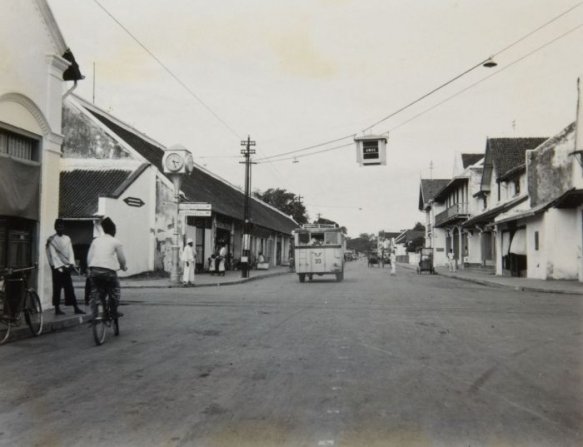 Indische romans
Dit genre was geliefd bij lezerspubliek rond de eeuwwisseling > Indische romans verschenen aan de lopende band. 
Hun functie was o.m. om als gids te fungeren voor wie naar Indië wilde, maar hadden ook een ‘prikkelende’ werking op het burgerlijke lezerspubliek.

Kenmerken van dit genre:
1. De handeling speelt in Europese kringen in Indië.
2. Hoofdpersoon is meestal een blanke Nederlander.
3. De inheemsen spelen een ondergeschikte rol: koeli, baboe of njai. Ze vormen vooral onderdeel van de exotische couleur locale.
4. De exotische couleur locale wordt vooral bepaald door natuurbeschrijvingen of schilderingen van typisch Indische tafereeltjes, architectuur (de voorgalerij van de hoofdpersoon, Chinese wijk) of Maleise woorden.
5. Vaak spelen goena-goena en mystiek een rol.
6. De stijl is eenvoudig met veel dialogen in tegenstelling tot de in die tijd écriture artiste
7. Personages leiden niet zelden een losbandig leven. 
(gebaseerd op Jacqueline Bel Receptie-onderzoek en literatuur-geschiedenis De Indische roman als broeierige vrijplaats van de Nederlandse literatuur)
Novum in het genre
In De stille kracht schets Couperus met een feilloos oog voor de actualiteit een levendig beeld van het koloniale leven. Een extra dimensie is toegevoegd aan het al bestaande genre van Indische romans: de mystiek gepaard met decadentie en noodlotmotief.
In Indische romans worden er vaak Europese mannen beschreven die ongehuwd samenwoonden met Indische vrouwen. Couperus gaat een stap verder: vrije liefde en overspel worden uitvoerig behandeld in De stille kracht, en er is ook sprake van een incestueus verband (tussen Léonie van Oudijck en haar stiefzoon Theo).
Ook ongewoon voor dit genre is de glansrol die aan de inheemse bevolking wordt toebedeeld die daarvoor doorgaans tot exotisch decor werd gereduceerd.
Vertelsituatie
Auctoriale verteller 
Verschillende focalisators, hoofdzakelijk Europees: Otto van Oudijck en Eva Eldesma wellicht de belangrijskte

“Van Oudijck en Eva Eldersma vertegenwoordigen ieder een verschillend aspect van de westerse beschaving, die in vreemde grond niet kan aarden. Van Oudijck gaat uiteindelijk ten onder, doordat hij moet erkennen dat zijn wereldbeeld niet klopt: dat er niet voor alles een logische verklaring is, en dat je soms moet buigen voor een hogere, onzichtbare macht.
Net als Van Oudijck heeft ook Eva Eldersma een vertekend, wat romantisch beeld van Indië. Ze is gekomen ‘met groote illuzie over Indië, over al het oriëntalische der tropen’. Ze dacht in Indië iets ‘moois’ aan te treffen, ‘een sprookje, de Duizend-en-Een-Nacht’, en is teleurgesteld wanneer ze wordt geconfronteerd met het gewone, saaie leven van alledag. Bijna tegen beter weten in probeert ze haar kunstidealen te bewaren door van haar huis een Europees-artistieke enclave te maken.” [Lexicon van literaire werken (1989-2014)]
Opbouw
De stille kracht telt zeven hoofdstukken onderverdeeld in kleinere delen en georganiseerd in twee grote delen.

Couperus introduceert het thema onmiddellijk in het eerste hoofdstuk van de roman. 
“De lezer wordt op symbolische wijze voorbereid op de tragische dingen die komen gaan.” (Janssens. M. De omineuze romanopening van De stille kracht)
De volle maan, tragisch dien avond, was reeds vroeg, nog in den laatsten dagschemer opgerezen als een immense, bloedroze bol, vlamde als een zonsondergang laag achter de tamarindeboomen der Lange Laan en steeg, langzaam zich louterende van hare tragische tint, in een vagen hemel op. Een doodsche stilte spande alom als een sluier van zwijgen, of, na de lange middagsiësta, de avondrust zonder overgang van leven begon. Over de stad, wier wit gepilaarde villa-huizen laag wegscholen in het geboomte der lanen en tuinen, hing een donzende geluideloosheid, in de windstille benauwdheid der avondlucht, als was de matte avond moê van den zonneblakenden dag der Oostmoesson. De huizen, zonder geluid, doken weg, doodstil, in het loover van hunne tuinen, met de regelmatig opblankende rissen der groote gekalkte bloempotten. Hier en daar werd een licht al ontstoken. Plotseling blafte een hond, en antwoordde een andere hond en verscheurde de donsende stilte in lange, ruwe flarden; de nijdige hondekelen, heesch, ademloos, schor en vijandig; plotseling ook zwegen zij stil.
Aan het einde der Lange Laan lag diep in zijn voortuin het Rezidentie-huis. Laag, dadelijk in den nacht der waringinboomen, zigzagde het zijne pannendaken, het eene achter het andere, naar den schaduw van den achtertuin toe, met een primitieve lijn van dakteekening, over iedere galerij een dak, over iedere kamer een dak, tot éene lange daksilhouet. Vóor echter, rezen de witte zuilen der voorgalerij, met de witte zuilen der portiek, hoog blank en aanzienlijk op, met breede tusschenruimten, met groote openheid van ontvangst, met eene uitbreiding van indrukwekkend paleisportaal. [p.1-2]
Staalkaart van literaire stromingen rond 1900
Literaire stromingen die in de mode waren (naturalisme, de nieuwe mystiek, decadentisme) worden allemaal weergespiegeld in de roman.

De eerste twee zijn op het eerste gezicht tegenovergestelde levens- en kunstbeschouwingen maar gaan in deze roman hand in hand.
Naturalistische trekken van De stille kracht
De roman past goed in het stramien van deze literaire stroming. Het geeft een wetenschappelijk en natuurgetrouwe (dwz. somber) beeld van de werkelijkheid.
 Er wordt daarbij uitgegaan van het feit dat de mens bepaald wordt door race, milieu en moment (trits geformuleerd door H. Taine).

De stille kracht kan dan gelezen worden als een “geschiedenis van ontnuchtering” (een naturalistisch roman): de carrière van Otto van Oudijck mislukt omdat hij de mysterieuze gang van zaken in Indië niet kan begrijpen. Hij ontslaat de regent van Ngadjiwa wegens dronkenschap en desondanks het smeken van diens moeder. Dit brengt een reeks mysterieuze incidenten teweeg. Zijn echtgenote en kinderen lopen weg en ten slotte geeft Otto van Oudijck zijn hoge positie op en gaat wonen bij een inheemse vrouw in de desa. 
Tussen de twee culturen gaapt een kloof die niet te overbruggen is.
Ook bij Eva Eldersma kunnen we een ontnuchteringsverhaal volgen: zij is een kunstzinnige vrouw die het Europese element in Indië vertegenwoordigt, ze organiseert Westerse culturele evenementen, dweept met Wagner, maar er heerst verval om haar heen >>>

Een inventaris van mijn ongelukken. Mijn tuin is een moeras. Drie stoelen van mijn voorgalerij kraken uit-een. Witte mieren hebben mijn mooie Japansche matten opgegeten. Een nieuwe zijden japon is, onverklaarbaar, met vochtvlekken uitgeslagen. Een andere is, louter van de warmte, geloof, vergaan tot losse draadjes. Daarbij verschillende kleinere misères van dien aard. Om mij te troosten heb ik mij gestort in den Feuerzauber. Mijn piano was valsch; ik geloof, dat er kakkerlakken tusschen de snaren rondwandelen. [p. 63/ Vijfde hoofdstuk]
Race, milieu, moment
Alle personages zijn voorgesteld als een product van de drie factoren: erfelijkheid, omstandigheden, tijdsgewricht (het tijdperk)

Omgeving: Indische omgeving zorgt ervoor dat Europeanen ten onder gaan omdat ze daar niet thuishoren. Het is voor hen een wezensvreemde grond.

Wij zijn idioot, hier, wij Westerlingen in dit land. Waarom brengen we hier geheel den nasleep van onze dure beschaving, die het hier toch niet uithoudt! Waarom wonen wij hier niet in een frisch bamboe-huisje, slapen op een tiker, kleeden ons in een kaïn pandjang en chitsen kabaai, met een slendang over den schouder, en een bloem in het haar. Al jullie kultuur, waarmeê je rijk wilt worden, - dat is een Westersch idee, dat mislukt op den duur. Al onze administratie - dat is vermoeiend in de warmte. Waarom - als wij hier willen zijn - leven wij maar niet eenvoudig en planten wij padi en leven wij van niets... [p.64/Vijfde hoofdstuk]
Racisme en hybriditeit
De 19e-eeuwse rassenleer gekoppeld aan een obsessie met zuiverheid >

“Dit proces begon in de romantiek en zette zich voort tot in de twintigste eeuw. De cultus van zuiverheid had uiteraard ook alles te maken met de dwang tot het definiëren van de nationale identiteit. De definitie van het eigene was pas mogelijk tegen de definitie van wat het andere inhield. Bij hybride vormen werd dit onmogelijk. De duidelijke afbakening van de Ander was geen probleem. De angst ontstond pas wanneer deze Ander niet meer duidelijk te onderscheiden viel. Dat waren juist de hybride formaties zoals de niet meer herkenbare want geassimileerde joden. Het kolonialisme is het gebied bij uitstek waar hybride – zowel raciale als culturele – vormen ontstaan. Voor de kolonisator bestaat er geen grotere angst dan het verlies van de eigen grenzen omdat de helder afgebakende koloniale autoriteit en integriteit daardoor dreigen te verdwijnen.” [Gera, J. De stille kracht van Couperus als roman van hybridisatie]
Culturele hybriditeit: van blanken wordt er altijd vermeld of ze geboren zijn in Indië of in Europa. Leonie is blank maar geboren en getogen in Indië) > hoe wordt ze in het eerste hoofdstuk geÏntroduceerd?




Raciale hybriditeit: half-bloed (Indo’s zoals Theo, Addy, Doddy...) wordt gezien als een ontaarding van zowel de Indische adel als van de Europeanen >>> Entartung (1893) van Max Nordau
Het levendigst van al deze, door lang patriarchaal samenleven in elkaâr versmeltende elementen, was de jongste zoon, Adrien de Luce, Addy, in wien het bloed van de Solosche prinses en dat van den Franschen avonturier zich harmonieus vermengd hadden, menging, die hem wel geen hersenen had gegeven, maar een mooiheid van jongen sinjo, met iets van een Moor, iets verleidelijk zuidelijks, iets Spaansch, - alsof in dit laatste kind de beide zoo vreemde elementen van ras zich voor het eerst harmonieus hadden gepaard, voor het eerst zich hadden gehuwd in volkomen bekendheid met elkaâr - alsof in hem, dit laatste kind na zoovele kinderen, avonturier en prinses voor het eerst zich in harmonie hadden ontmoet. Iets van verbeelding of intellect scheen Addy niet te hebben, onmachtig twee denkbeelden te vereenigen tot éen groep van gedachte; voelen deed hij alleen met de vage goedhartigheid, die neêrgezeefd was over de héele familie, en verder was hij als een mooi dier, in zijn ziel en zijn hersenen ontaard, maar ontaard tot niets, tot éen groot niets, tot éene groote leêgheid, terwijl zijn lichaam geworden was als een wedergeboorte van ras, vol kracht en mooiheid, terwijl zijn merg en zijn bloed en zijn vleesch en zijn spieren geworden waren tot éene harmonie van fyzieke verleidelijkheid, zoo louter dom mooi zinnelijk, dat de harmonie dadelijk sprak tot een vrouw.  [p.126-127/Derde hoofdstuk]
Kemperink, M. Het verloren paradijs
Decadentie in De stille kracht
Decadentie is een stroming in de kunst die verval verheerlijkt en kunst boven het leven stelt. 
Zinnelijk leven is een vaak voorkomend thema > femme fatale > Leonie, zinnelijk, wulps, verleidelijk, een mannenverslindster 
Spleen ofte weemoed als heersende stemming 
Zelfs het meubilair wordt aangetast – zie het citaat van Eva Eldersma boven over haar piano en huis.

De decadentie in De stille kracht past goed bij de gedachtegoed van Mario Praz geformuleerd in “The Romantic Agony” (1930):  het dwepen met verval, genieten van verval, afwijking van het geaccepteerd seksueel patroon
Leonie is decadent niet alleen omdat ze een femme fatale is. Ze dweept met verval en geniet ervan:
Zij vond het belangwekkend den Regent van Ngadjiwa te zien opbranden als een kaars, dom, versuft van vrouwen, wijn, opium, kaarten, misschien van kaarten het meest, van het versuffende turen op kaarten, dobbelende, de kans berekenend, die niet te berekenen was, bijgeloovig berekenend, uittellende volgens de wetenschap der petangans den dag, het uur, dat hij spelen moest om te winnen, het aantal van de medespelers, de hoeveelheid van zijn inzet... [p.148/Derde hoofdstuk]

Prachtig subliem in zijn ondergang, verheerlijkte hij zich in de krankzinnigheid zijner tragedie, stond hij als uitgebarsten uit zichzelven, half naakt, met de zwierende haren, met het groote gebaar zijner dolle armen, was niet grof en niet dierlijk meer, maar werd tragisch, heldhaftig, vechtend met zijn noodlot, op den rand van een afgrond... De overmaat zijner dronkenschap scheen hem door een vreemde kracht te heffen uit zijne langzame verdierlijking, en, beschonken, verhief hij zich, torende hij hoog, dramatisch, boven die Europeanen. [p.5/Vijfde hoofdstuk]
Eva Eldersma is ook decadent vanwege haar verheerlijking van kunst. 
Om zich had Eva altijd gezien, in haar vaders huis, de eeredienst van het artistieke en van het schoone, zelfs tot decadentie toe; rondom haar had men haar altijd gewezen, in een omgeving van louter mooie dingen, in mooie woorden, in muziek, op de gratie-lijn van het leven, en misschien te uitsluitend op die gratie-lijn alleen. En nu was zij te veel getraind in deze school der schoonheid om te blijven in hare teleurstelling en alleen te zien de kalk en het teer der huizen, de kleine aanstellerijen der ambtenaren, de Devoe-kisten en de paardenvijgen. [p. 70/Tweede hoofdstuk]
Ze koestert een oriëntalistisch beeld van de Indië. De inheemse bevolking wordt gereduceerd tot een decoratieve Oosterse illustratie:
 En toen zij zich had gewend, werd zij rechtvaardiger en zag zij eensklaps veel van het mooie van Indië, waardeerde zij de statieuze gratie van een klapperboom, de exquize paradijssmaak van Indische vruchten, de pracht der bloeiende boomen, en had zij, in de binnenlanden, gezien den grootschen adeldom van die natuur, de harmonieën der berggolvingen, de sprokewouden van reuzevarens, de dreigende ravijnen der kraters, de spiegeltrapterrassen der liquide sawah's, met het teedere groen der jonge paddi, en, als een openbaring van artistieke vizie was haar geweest het karakter van den Javaan: zijne sierlijkheid, zijn gratie, zijn groet en zijn dans, zijn voorname aristocratie, zoo duidelijk dikwijls afstammeling van edel geslacht, van een oer-ouden adel, en zich modernizeerend tot diplomatische lenigheid, van nature aanbiddend het gezag, en noodlottig gerezigneerd onder het juk van die heerschers, wier gouden galonnen zijn ingeboren eerbied verwekken. [p.69-70/Tweede hoofdstuk]
De eeuwenoude Javaanse adel is ook in verval, ze worden vergelijken met wajangpoppen, ze zijn niet zo verstandig als hun voorouders.
“Soenario als wajangpop en de decadente levenswijze van de regent van Ngadjiwa vormen trouwens een parodistisch spiegelbeeld van de eveneens popperige, decadente personages van de Nederlandse gemeenschap: Leonie met haar egoïsme, onverschilligheid en loomheid, Theo met zijn verliefdheid op zijn stiefmoeder, en het gezelschap rond Eva Eldersma met hun tafeldans.” [Gera]

Met deze zonen wankelde ten ondergang het eens zoo schitterend geslacht: hunne kinderen waren jong; enkele neven waren patih in Laboewangi, in naburige rezidentie's, maar in hen vloeide ook geen drup meer van het edele bloed. [p.14/Vijfde hoofdstuk]
De nieuwe mystiek in De stille kracht
De mystiek van het Oosten is een leidend motief in de roman

De mystiek der zichtbare dingen op dat eiland van geheimzinnigheid, dat Java is[...] 
Uiterlijk de dociele kolonie met het overheerschte ras, dat niet opgewassen was tegen den ruwen koopman, die, in den glorietijd van zijn republiek, met de jonge kracht van een jeugdig volk, gretig en winzuchtig, rond en koel, plantte voet en vlag op de in-een stortende keizerrijken, op de tronen, die wankelden, als had de grond vulkanisch geaardbeefd. Maar, diep in zijn ziel, nooit overheerscht, hoewel zich, voornaam minachtend glimlachend, schikkend, lenig neêrvlijende onder zijn noodlot; diep in zijn ziel, trots een in het stof kruipenden eerbied, vrij levend een eigen mysterie-leven, verborgen voor den Westerschen blik, hoe die ook het geheim te doorgronden zoekt - als met een wijsbegeerte van toch vooral glimlachend voorname rust te bewaren, buigzaam toegevende, hoffelijk schijnbaar naderende - maar diep in zich heilig zeker van eigen meening, en zoo wijd verwijderd van alle overheerschers-gedachte, overheerschers-beschaving, dat een verbroedering tusschen meester en dienaar nooit zijn zal, omdat onoverkomelijk het verschil blijft, dat voortwoekert in ziel en bloed. […]	
Maar onder al dit vertoon schuilt de stille kracht, en sluimert nu, en wil niet strijden. Onder al dien schijn der zichtbare dingen, dreigt het wezen der stille mystiek, als smeulend vuur in den grond en als haat en mysterie in het hart. […]	
---------------------------------------
Zoo voelde Van Oudijck niet de mystiek der zichtbare dingen.
En onvoorbereid en zwak kon het goddelijk rustige leven hem vinden. [p.180-183/Vierde hoofdstuk – het einde van het eerste deel]
Spookachtige elementen en onverklaarbare zaken
Bijv: het huilen van kinderzieltjes in de bomen, de verschijning van een witte hadji, stenenregens, sirih-spuwen in de badkamer uit onzichtbare monden
Het zijn geen loeaks, toean! hield de meid vol. Massa, Oerip zoû niet weten hoe loeaks miauwen! Kriauw, kriauw, doen ze! Dit, wat wij iederen nacht nu hooren, dat zijn de pontianaks! Het zijn de kleine kindertjes, die huilen in de boomen. De zielen van de kleine kindertjes, die huilen in de boomen! [p.96/zesde hoofdstuk]
Het fin-de siècle en de mystiek
Grote belangstelling voor alles wat bovennatuurlijk was> spiritisme (tafeldans als tijdverdrijf), theosofie, boeddhisme enz. in trek in artistieke kringen
Ook de mystieke Middeleeuwen spraken tot verbeelding: ruïnes, kathedralen
Het streven om in aanraking te komen met een hogere werkelijkheid (aanwezig bij H. Roland Holst, L. van Deyssel, F. van Eeden, A. Vermeylen, Karel van de Wosteijne, Stijn Streuvels)
Het geheimzinnige in De stille kracht
Het geheimzinnige wordt plastisch beschreven, bijna tastbaar: 
De huizen, zonder geluid, doken weg, doodstil, in het loover van hunne tuinen, met de regelmatig opblankende rissen der groote gekalkte bloempotten.  [p. 1]

In dit oogenblik, moê van het cijferen, opademende in den wind, ademde hij tegelijk met de frischheid van de zee den weemoed van de zee in, den geheimzinnigen weemoed der Indische zeeën, den opspokenden weemoed der zeeën van Java; de weemoed, die aanruischt van verre als op suizende wieken van geheimzinnigheid. (p. 11-12)
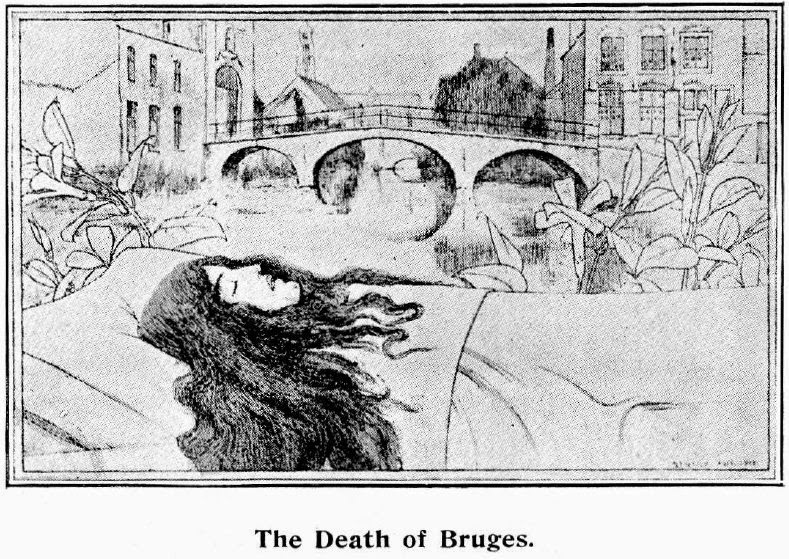 Het einde van de roman speelt zich af in Batavia –afgebeeld als een doodse stad, een moderne metropool die met een funèbre doodscheid wordt bestempeld
Het is precies dezelfde sfeer die we in Bruges-la-Morte van Georges Rodenbach aantreffen (ook een schilderij van Ferdinand Knopff uit 1896.
 Technische vernieuwingen (telefoon) en de moderniteit worden afgekeurd:
Het misbruik van de telefoon voor huiselijk gebruik doodde alle gezelligheid tusschen kennissen. Men zag elkaâr niet meer, men hoefde zich niet meer te kleeden en het rijtuig - de wagen - te laten inspannen, want men cauzeerde door de telefoon, in sarong en kabaai, in nachtbroek en kabaai, en zonder zich bijna te bewegen. [p.189]
De titel van de roman
De term 'goena-goena' komt niet voor in de roman. 

Opdracht: Waarnaar verwijst de titel precies?
Waardering en canonisering
Het oeuvre van Louis Couperus geen onbekende voor onze tijdgenoten (denk aan transmedialiteit van De stille kracht). 
De waardering van Couperus kende echter veel schommelingen. Eerst trok hij wel aandacht van zijn tijdgenoten. Toen De stille kracht uitkwam, was Couperus al een gerenommeerde auteur en de reacties op deze roman waren overwegend positief, hier en daar wordt de personage van Leonie afgekeurd. 
Literaire critici waren niet te enthousiast over dit werk. Lodewijck van Deyssel schreef in 1901 dat Couperus wellicht als een “feuilletonschrijver van mindere rang” zal komen te staan in de literaire geschiedenis. Albert Verwey had geen belangstelling voor het werk van Couperus. 
Het boek wordt niet meer zo veel verkocht als in het begin. Een tweede uitgave komt uit pas in 1911 en de derde pas in de jaren dertig. Pas in de jaren dertig door toedoen van J.C. Bloem kwam deze roman weer in de aandacht van het lezerspubliek.
Ook Ter Braak had waardering voor een deel van het oeuvre van Couperus, met name de boeken die het niveau van de Europese literatuur halen: De Boeken der Kleine zielen, Eline Vere, Van ouden menschen en De stille kracht. ... 
In 1993 werd het Louis Couperus Genootschap opnieuw opgericht en het tijdschrift Arabesken, kort daarop ook het Louis Couperus Museum in 1996
Ter afsluiting
“De grillige waarderingsgeschiedenis van Couperus illustreert dat de waarde van een literair werk geen vaststaand gegeven is en dat de reputatie van een auteur in de loop der tijd behoorlijk kan schommelen en soms zelf wankelt. “  [J.Bel Bloed en rozen [Bel, J. Bloed en rozen: Geschiedenis van de Nederlandse literatuur 1900-1945]
Aanbevolen literatuur:
Janssens, M. "De omineuze romanopening van De stille kracht. Arabesken. Tijdschrift van het Louis Couperus Genootschap 10 (2002): 16-20.
Bel, J. "Receptie-onderzoek en literatuurgeschiedenis, de Indische roman als broeierig vrijplaats van de Nederlandse literatuur." Indische Letteren 7 (1992): 195-203.
Gera, J. "De stille kracht van Couperus als roman van hybridisatie." Acta Neerlandica 9 (2012).
Bel, J. Bloed en rozen: Geschiedenis van de Nederlandse literatuur 1900-1945. Amsterdam, 2015.
Kemperink, M. Het verloren paradijs: de Nederlandse literatuur en cultuur van het fin de siècle. Amsterdam, 2001.
Boudewijn, P. Warm bloed: de representatie van Indo-Europeanen in de Indisch-Nederlandse letterkunde (1860-heden). Hilversum, 2016.
Louis Couperus in Schrijvers en dichters (dbnl biografieënproject I)(2003-....) – G.J. van Bork
De stille kracht in Anbeek, T., Goedegebuure. J., en Vervaeck, B. Lexicon van literaire werken 1989-2014. Groningen /Antwerpen, 2015